✄
Seismic Amplification
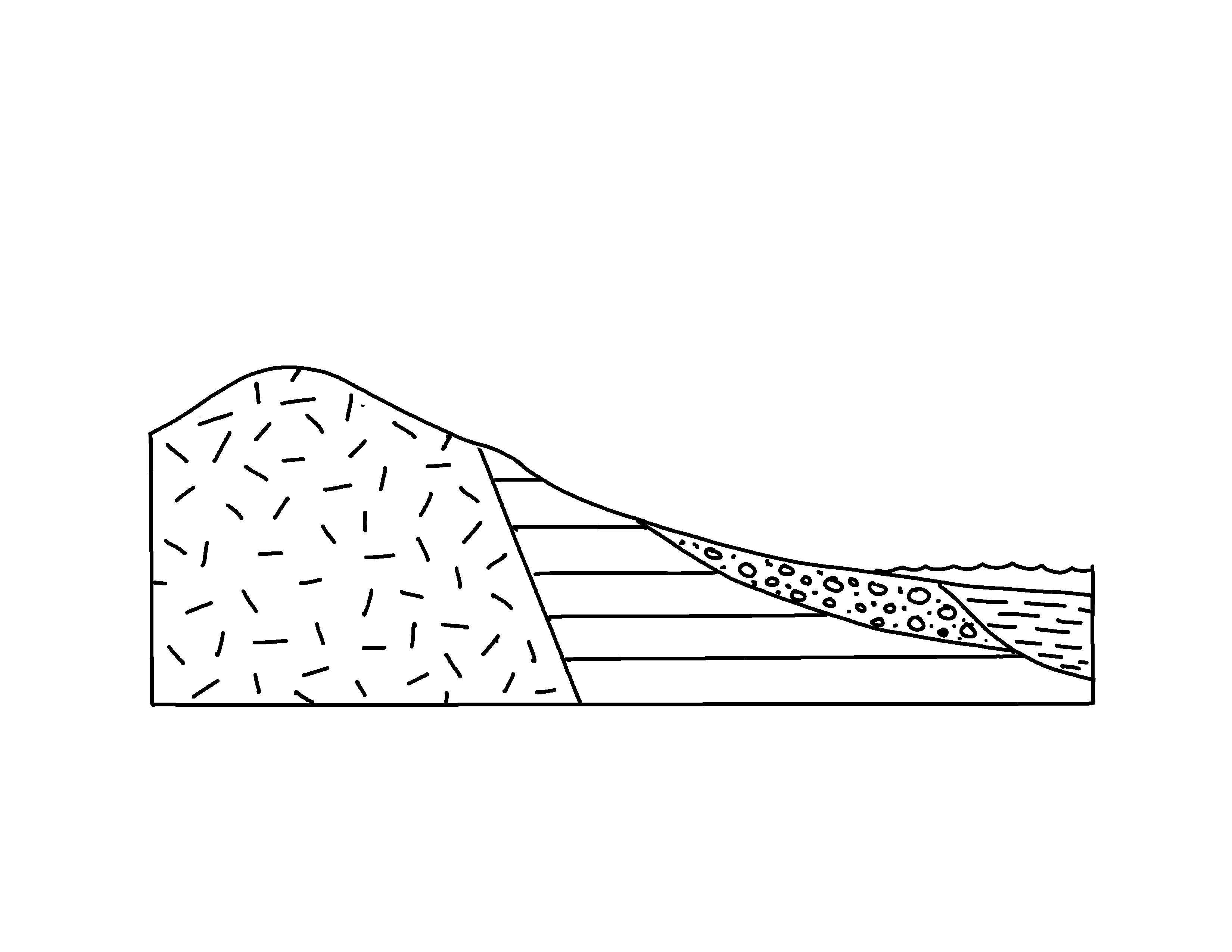 alluvium
silt, mud
hard igneous rock
sedimentary
bedrock
modified from Fig. 6.16 in Keller, 2000, Environmental Geology, 8th edition
✄
⠠⠎⠑⠊⠎⠍⠊⠉⠀⠠⠁⠍⠏⠇⠊⠋⠊⠉⠁⠰⠝
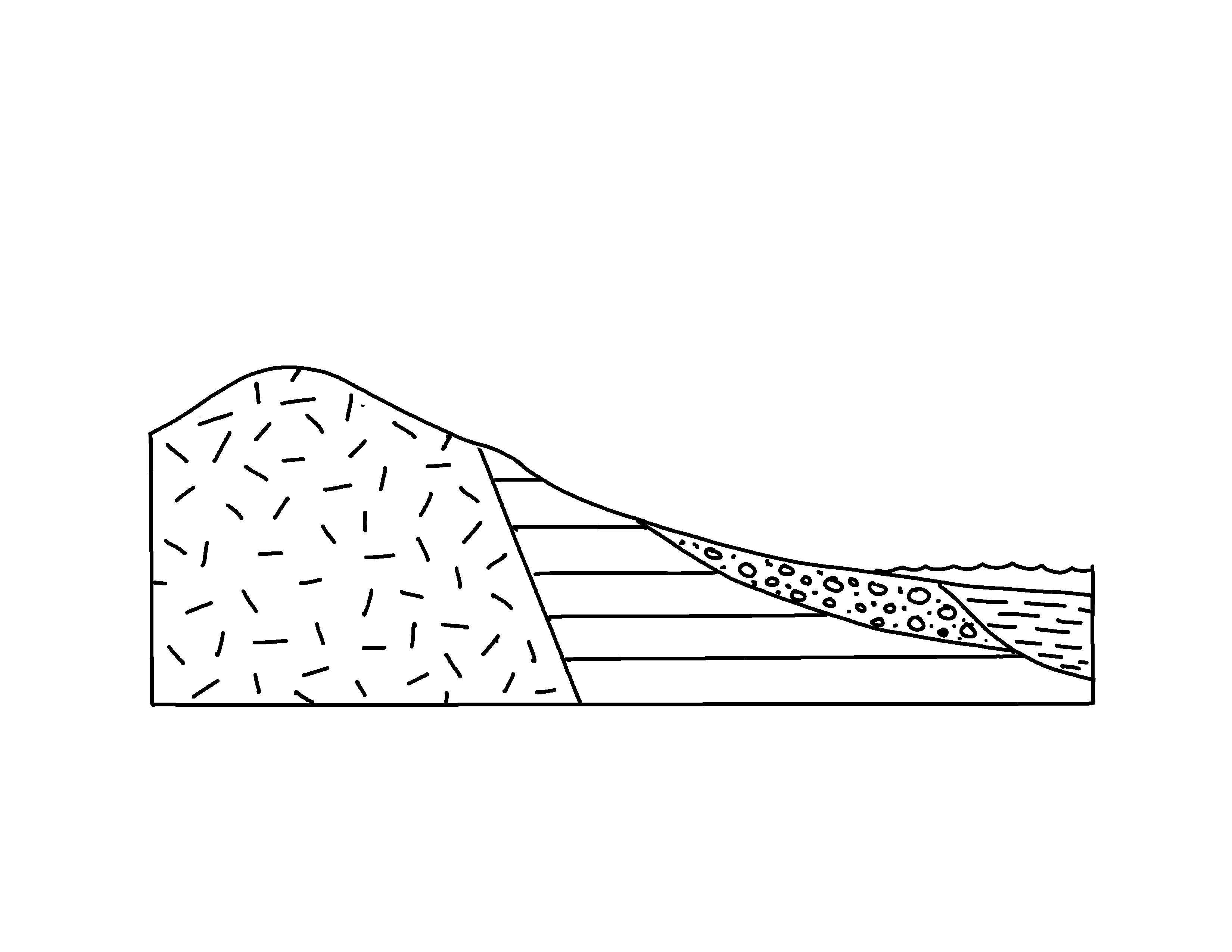 ⠎⠊⠇⠞⠂⠀
⠍⠥⠙
⠁⠇⠇⠥⠧⠊⠥⠍
⠓⠜⠙
⠊⠛⠝⠑⠳⠎
⠗⠕⠉⠅
⠎⠫⠊⠍⠢⠞⠜⠽⠀⠃⠫⠗⠕⠉⠅
✄
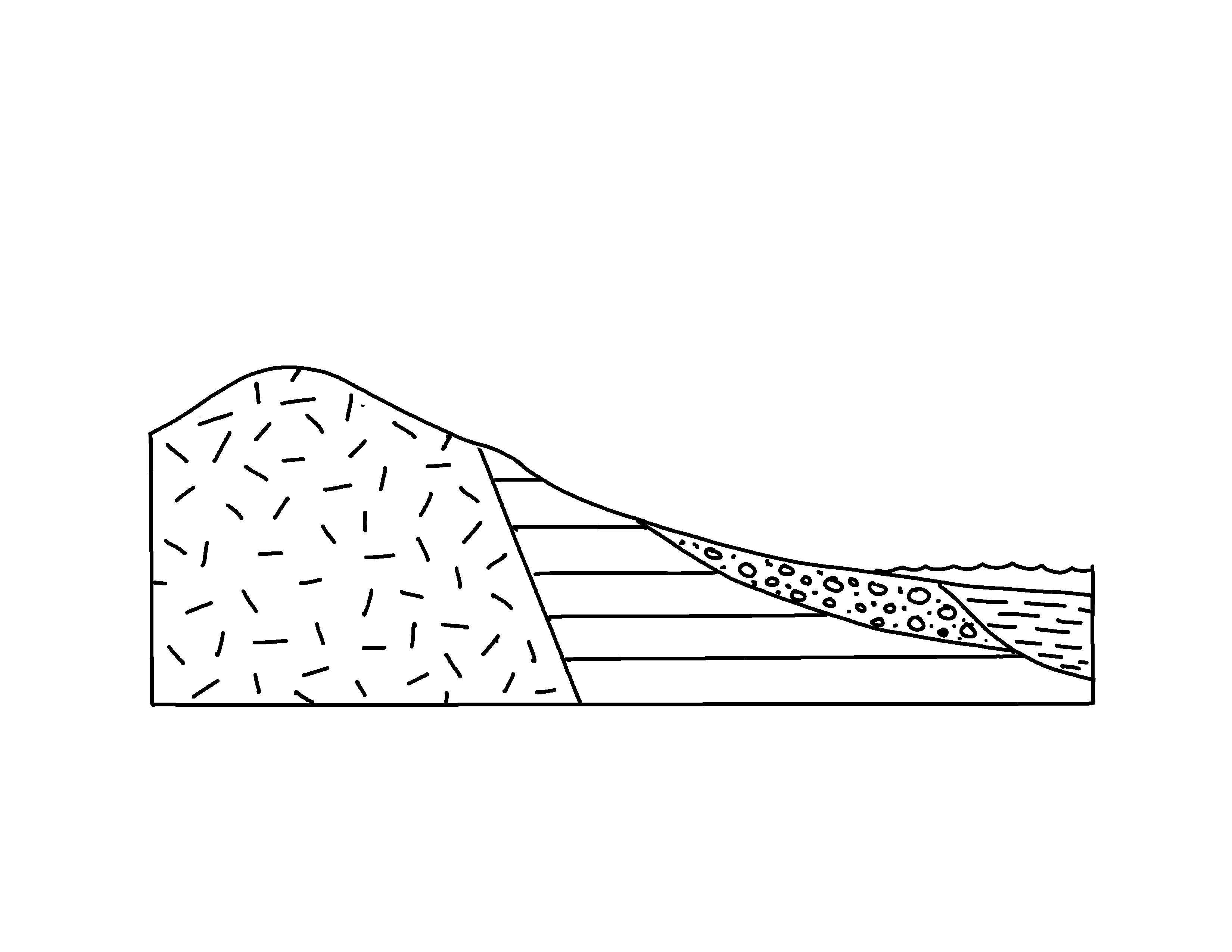